September 2015
Receive Operating Mode Indication for Power Save
Date: 2015-09-14
Authors:
Slide 1
Eric Wong (Apple)
September 2015
Authors (Continued)
Slide 2
Eric Wong (Apple)
September 2015
Authors (Continued)
Slide 3
Eric Wong (Apple)
September 2015
Authors (Continued)
Slide 4
Eric Wong (Apple)
September 2015
Authors (Continued)
Slide 5
Eric Wong (Apple)
September 2015
Authors (Continued)
Slide 6
Eric Wong (Apple)
September 2015
Authors (Continued)
Slide 7
Eric Wong (Apple)
September 2015
Authors (Continued)
Slide 8
Eric Wong (Apple)
September 2015
Authors (Continued)
Slide 9
Eric Wong (Apple)
September 2015
Outline
Existing spatial multiplexing features in 802.11n/ac
Proposal
Receive operating mode (ROM) indication
Discussion
Conclusion
Slide 10
Eric Wong (Apple)
September 2015
Existing Spatial Multiplexing Power Save for HT STA (11n)
An HT STA (11n) uses the spatial multiplexing (SM) power save feature to “allow a STA to operate with only one active receive chain for a significant portion of time” [1] for the purpose of power conservation
There are currently two SM power save modes i.e. static and dynamic
In static mode, a STA operates with only one active receive chain 
In dynamic mode, a STA enables all its receive chains upon receipt of an individually addressed single-spatial stream frame, e.g. RTS, … ; STA reverts back to one active receive chain upon completion of the current frame exchange
A STA in dynamic SM power save mode notifies the AP of changes to the number of active receive chains either by an exchange of HT Capabilities element, or SM Power Save frame
Slide 11
Eric Wong (Apple)
September 2015
Existing Spatial Multiplexing Power Save for HT STA (11n)
Drawbacks of this mechanism
A single-spatial stream frame needs to be sent prior to the transmission of a multiple spatial stream frame; this overhead affects MAC efficiency
Choice of either one or maximum number of active receive chains available; inflexibility in the number of active receive chains leads to sub optimal power consumption
Operating bandwidth is unchanged, i.e. fixed at negotiated bandwidth
Slide 12
Eric Wong (Apple)
September 2015
Existing Operating Mode Notification for VHT STA (11ac)
An VHT STA (11ac) uses an Operating Mode Notification frame or element to “notify STAs that the transmitting STA is changing its operating channel width, the maximum number of spatial streams it can receive, or both” [2]
The Operating Mode Notification frame or element contains the Operating Mode field that conveys
Channel width, i.e. 20, 40, 80, 160 MHz
Maximum number of spatial streams that STA can receive, i.e. 1, 2, …, 8
Improves 802.11n mechanism by allowing
Configurable maximum number of active receive chains
Configurable channel width
Slide 13
Eric Wong (Apple)
September 2015
Existing Operating Mode Notification in VHT STA (11ac)
Drawbacks of this mechanism
Operating Mode Notification frame exchange is needed for any changes in channel width or maximum number of active receive chains; this overhead affects MAC efficiency
Slow adaptation of number of active receive chains and channel width to match existing link conditions, i.e. <MCS, BW, NSS> where NSS denotes number of spatial streams
Slide 14
Eric Wong (Apple)
September 2015
Proposal
This contribution describes a mechanism for receive operating mode indication for STAs to dynamically adapt the number of active receive chains and channel width for reception of the subsequent PPDUs 
Allow STAs to operate in a lower power RX operating mode for a significant portion of time
Improve MAC efficiency, i.e. reduction in management frame exchanges
Slide 15
Eric Wong (Apple)
September 2015
Receive Operating Mode Indication (1)
Proposed a receive operating mode indication mechanism allow STAs to adapt and operate with an appropriate number of active receive chains and channel width for reception of the subsequent PPDU frames
Slide 16
Eric Wong (Apple)
September 2015
Receive Operating Mode Indication (2)
Octets:
2
2
4
1
variable
4
Frame
Control
….
QoS
Control
HT
Control
RX
Operating Mode
Frame Body
FCS
MAC Header
Introduce a one byte Receive (RX) Operating Mode (ROM) field in the MAC header of DATA 
RX NSS (3-bit), denotes the number of receive spatial streams of the receiver
RX Channel Width (3-bit), denotes the channel width of the receiver
Presence of RX operating mode field indicated using a reserved bit in both HT and VHT variant of HT Control field
Slide 17
Eric Wong (Apple)
September 2015
Receive Operating Mode Indication (3)
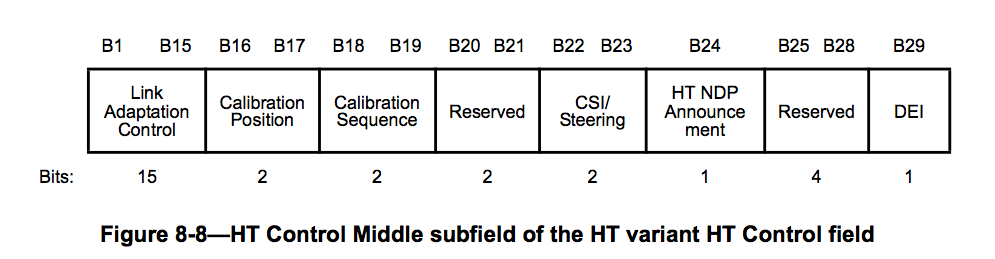 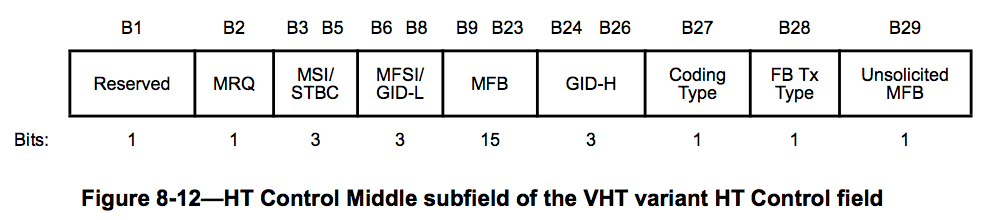 Format of Receive (RX) Operating Mode (ROM) field in DATA type MAC header is TBD
Slide 18
Eric Wong (Apple)
September 2015
Receive Operating Mode Indication (4)
The STA originating a unicast frame exchange shall use the RX Operating Mode field in the DATA type MAC header to indicate to the intended receiving STA the state of its receiver upon successful receipt of the response frame
The STA receiving the RX Operating Mode field in the DATA type MAC header shall not transmit a multiple spatial stream frame with a larger number of spatial stream and bandwidth back to the originating STA after an outage time (TBD)
Different outage times may be specified for NSS (TBD ms) or BW (TBD ms)
Outage times may be negotiated by a management frame exchange (e.g. Association)
Slide 19
Eric Wong (Apple)
September 2015
Example of Receive Operating Mode Indication Operation
STA sends DATA with RX NSS=2, and RX Channel Width=40MHz
Accepted
AP shall not start any PPDU transmissions to this STA after outage time
BA
DATA
AP
DATA
BA
STA
AP sends DATA in NSS=2 and BW=40MHz
NSS=2
BW=40MHz
TX
RX, NSS=2, BW=40MHz
Outage
Slide 20
Eric Wong (Apple)
September 2015
Discussion
Power conservation, i.e. minimizing the number of active receive chains and bandwidth while anticipating the next intended frame
In a congested environment, a STA can spend a significant amount of time and power on Listen state
Improved MAC efficiency, i.e. no need for exchange of Management frames on a per frame basis to change the NSS and channel width; these frames are typically sent at legacy rates
Instead of using RTS to trigger a dynamic NSS and bandwidth change on the intended receiving STA the proposed mechanism uses information in the MAC header of data frame
Proposed mechanisms can be supported between multiple STAs, i.e. no AP-STA requirement unlike in legacy SM power save in HT STA
Slide 21
Eric Wong (Apple)
September 2015
Conclusion
This contribution proposed a mechanism for receive operating mode indication so as to dynamically adapt the number of active receive chains and channel width for reception of the next subsequent PPDU
Allow STAs in Listen state to save power
Improve MAC efficiency
Add one byte Receive (RX) Operating Mode field in the Data type MAC header to include 
RX NSS (3-bit)
RX Channel Width (3-bit)
Use outage time(s) to give receivers ample time to adjust to the new NSS or BW settings
Slide 22
Eric Wong (Apple)
September 2015
Straw Poll
Do you support defining a mechanism for a transmitting STA to indicate its RX operating mode, i.e. RX NSS, RX channel width, in a transmitted DATA type MAC header, so that the responding STA shall not transmit a subsequent PPDU using an NSS or channel width value not indicated as supported in the RX operating mode of the transmitting STA.
The responding STA shall not adopt the new NSS and BW until a time TBD.


Yes
No
Abstain
Slide 23
Eric Wong (Apple)
September 2015
Motion
Move to add to the spec framework:

The spec shall define a mechanism for a transmitting STA to indicate its RX operating mode, i.e. RX NSS, RX channel width, in a transmitted DATA type MAC header, so that the responding STA shall not transmit a subsequent PPDU using an NSS or channel width value not indicated as supported in the RX operating mode of the transmitting STA.
The responding STA shall not adopt the new NSS and BW until a time TBD.

Yes
No
Abstain
Slide 24
Eric Wong (Apple)
September 2015
References
IEEE 802.11-2012
IEEE 802.11ac-2013
IEEE 802.11REVmc D4.0
“802.11 HEW SG Proposed PAR,” 11-14/0165r0
Slide 25
Eric Wong (Apple)